Surgical   incisions
prof.
 Dr. Alaa jamel
CABS   FACS.  MRCSI    MBCHB
2020-2021
General  principles
To select   appropriate  incision  should   be  :- 
1- near by  the  suspected  target ( i.e  grid iron  in appendecectomy )
2-extensiblty  for  exposure    so  in explorative  laparotomy  do  midline incision 
3-rapidity such  as top emergency or  critical  cases
4- less complication , (hernia  , infection 
 -Security  avoid  injury   to vessels or  nerve  or  5- avoid  important  structure (nerve,  
6- cosmetic  skin creases
Abdominal incisions
I -Vertical  
1- Medline  incision
 Through  linea alba 
         ,  Advantages  :  avascular   field  , opened readily  & closed easily
    Enlarged  quickly ,  dose not damage muscles Usually  used  in explorative  laparotomy 
 
  Disadvantage  :-  high post op   hernia  specially  in lower abdomen
2-paramedian  Incision
  Through   rectus  sheath 2.5  cm  from  midline 
can extended to thorax ( thoracoabdominal  incision ) &  to flank
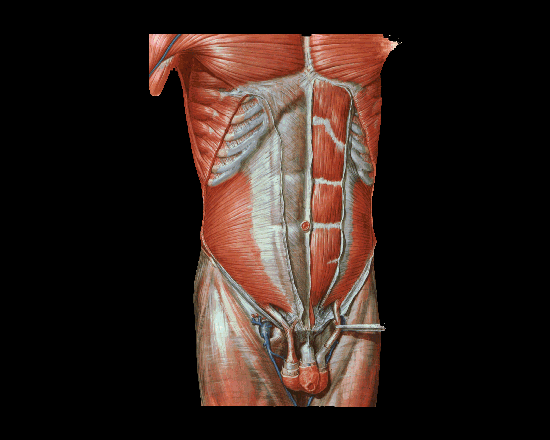 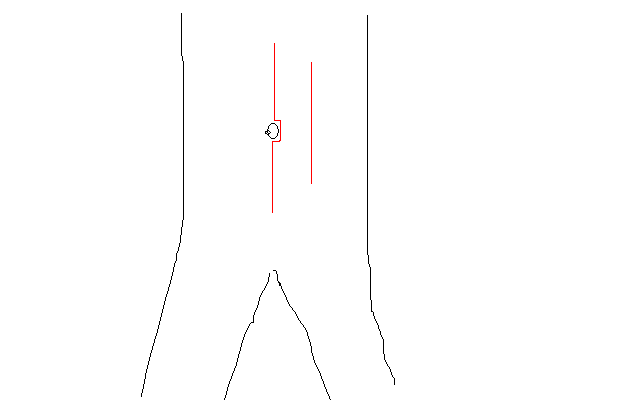 II - transverse incision
1-Upper  abdomen used   in  children  ,  cholicystectomy ,  or  any  upper  abdominal  pathology 
 
 2-Supraumbelical &  infraublical  :-  used   in paraumblical  hernia ,  first  incision  of  laparoscopy 

 3- Pfannenstiel ´s incision  :-   in  gynecological   & pelvis  operation s 

 4- Lance :- is  more  or  less transvers  or oblique ,  its   cosmotic   incision  for  appendicectomy
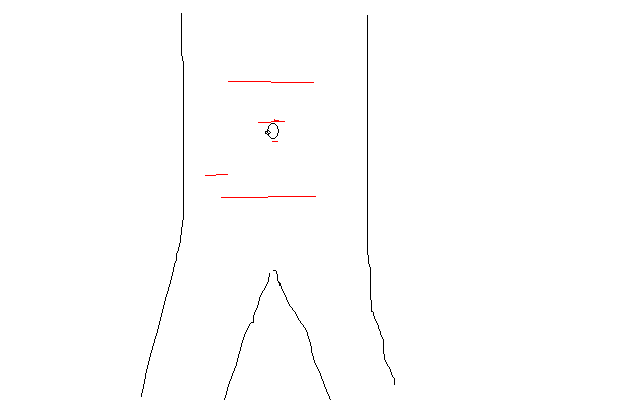 III- oblique incisions
1-Kocher(sub costal)  at   Rt  for  gallbladder & liver   operation  
While  Lt   for  spleen   op
  
 2-Grid iron  is incision  which  cruses  on line between umbilical  &  sup. Iliac spine  at  Mc Berny  point   lat.  to  rectus  sheath  on ext. & int. & transv . abdominal  muscles  usually splitting  of  muscle ,   used  in apendecectomy , its  good  incision less  post op  hernia 
 3- Retherford  Morriss  is  extended   grid  iron   up  or down   with  muscle  cutting  , used in complicated  apendecectomy
4- Lumber Moressian   sub costal  at  lumber  area  used  in  renal  & uretric surgery   
5-Inguainal  incision  used  for  inguinal  hernia
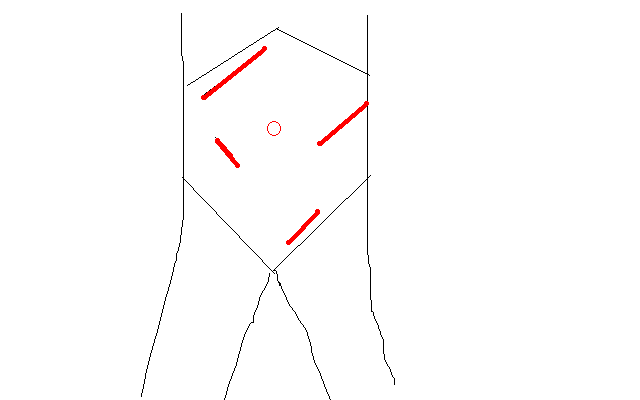 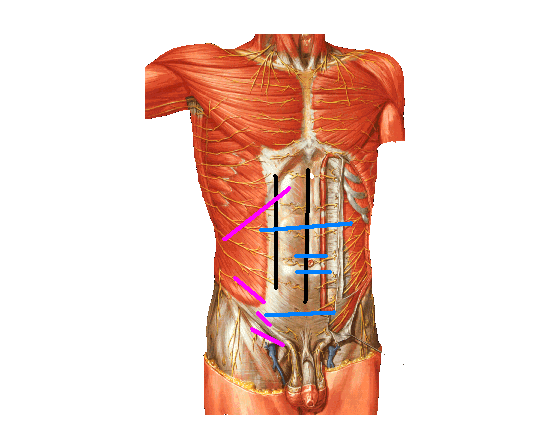 Thoracic incisions
1-Thoracostomy(chest  tube )  
  In  pnemothorax   at 5nd  ICS  ant.  axillary  line
  
2-Mediastenial vertical   incision  used  for  cardiac  op  
3-Intercostals at  5th ICS  &  8th ICS 
4-Thoracoabdominal  extended to  Rt or Lt paramedian    used  for  oesophagial   op
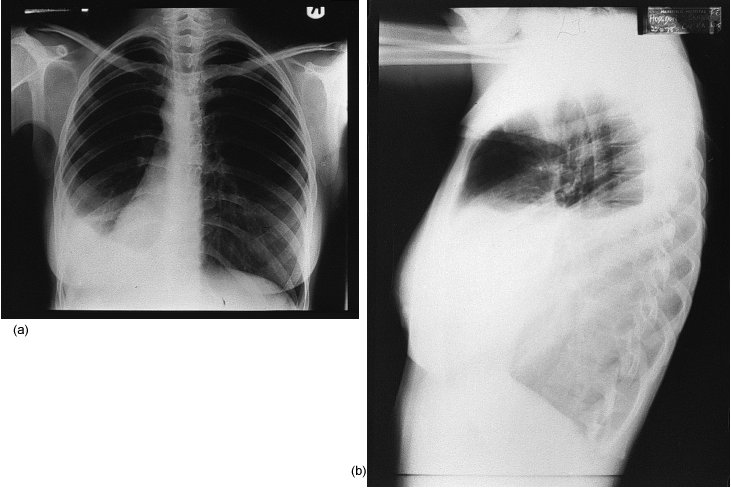 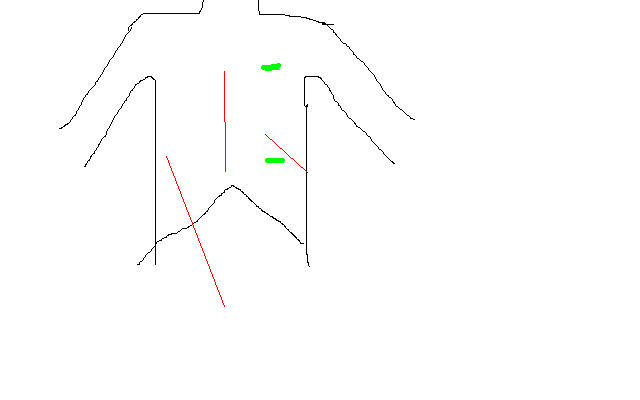 Breast  incisions
1- Circumareolar  incision  : - around  areola ,  used  in lumpectomy  ,  gynecomastia
 
2- Mastectomy  incisions :-  there  is  many  types  of incisions (Steward  for simple Mastectomy ,  Orr , Grey for  radical (Halisid )  op …. )
Neck  &  face  incisions
1-Coller  incision    transverse  incision  at   lower  neck 2.5 cm  above   suprastrnal  notch    for  thyroid   &  parathyroid   surgery
2- Neck  dissection  for   radical neck  LN  dissections
Mac Fee  incision (2 horizontal  incisions 1st  from mastoid  to hyoid , 2nd above clavicle 2cm 
  
3-Periauricular    for parotidectomy 
Other  face  incisions should  be  with skin  creases  for  good  cosmotics
Complications  of incisional  wound
Early  
1-Wound  infection & seroma 
   open  stitch  and  evacuation  of  pus or  serous   fluid ,  daily  dressing    
2-skin   allergy  from plaster, dressing or content  of  wound discharge
3- stitch  abscess  ( Rx  :-  removal  of  infected  stitch)
4-Wound   dehiscence 
  if  partial  can  use  plastering  and  delay  removal  of  stitches 
  if  major  should  reoperation  and  close  it  again with  use  tension   suture
 5-non  or  bad healing  due  to bad  technique (over lap , everted  , enverted ) or poor  immunity(DM ,uremic …) or early  removal
Late :-1-Incisional  Hernia  2-Hypertrophic  scar  or  kiloid 3- Chronic Pain  ( specially  if  nerve  entrapment  4-Hyper- or hypopegmentation
This  complication  due  to :-
--Pt  causes (  poor  immunity , post  op.  cough ,near by  source  of infection   like   colostomy  --Surgeon  causes  (  use  inappropriate   stitches , poor  handling  …) --Nurses  causes  (  poor  and  inappropriate  dressing  --Operation  causes  ( poor  sterilization )
keloid
Suture   materials
Classification according   to :- 
Absorbtion  :-   
1- Absorbable   like  plain  or  chromic  catgut   
2-delay  Absorbable (  PDS , vicryl ,   
3- Non absorbable  ( silk ,  nylon ,metalic  clips)
Biological or synthetic
--Biological    like 
    . cutgut  from  sheep  intestine 
    . silk  from silkwarm larva, cotton 
--Synthetic  vicryl ,  nylon ,  PDS  , metalic  clip 
 Monofelement  or  polyfelement  (braided  or  twisted )Monofelement  like nylon  , catgut , metalic  clippolyfelement  ( braided  or  twisted  like  silk ,vicryl
Suture Packaging
Methods  of anastomosis
End  to  end 
End  to  side  
 Side  to  side
 
Removal  of  suture 
 Early  as  possible , depend  on 
Site :- face   &neck  3-5  days , while  in abdomen   7-8d , In joint  more
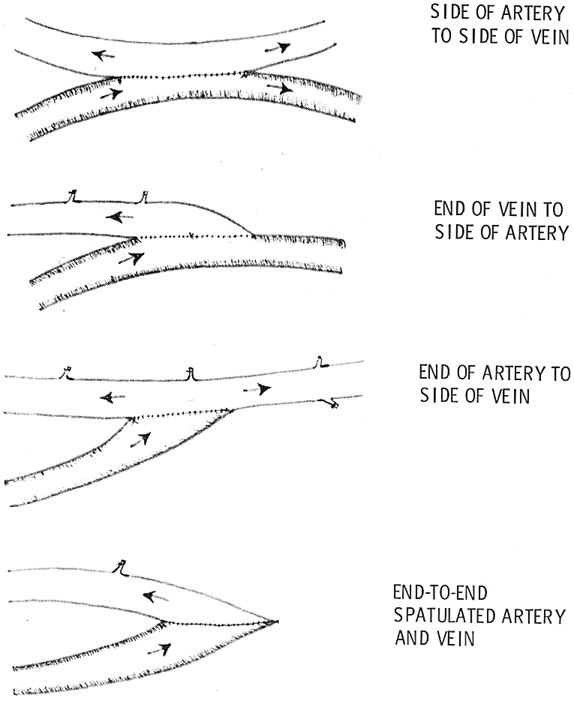 Facter  influence    healing
A)  general  :- Ca , DM ,  Malnutrition , jaundice  , septecaemia .  steroid , Vit. C  deficiency  , uremia 
B)    local   :- poor  blood  supply (tension , atherosclerosis , ).infection  , poor 
 alignment,  foreign   body , local  X  ray
surgical drain
A surgical drain is a tube used to remove
pus, blood or other fluids from a wound.
Indications:
1. To help eliminate dead space
2. To evacuate existing accumulation of fluid or gas, To remove  pus, blood,serous exudates, chyle or bile , urine ….
3. To prevent the potential accumulation of fluid or gas
4. To form a controlled fistula e.g. after common bile duct exploration
Classification:
• either Open or Closed Systems:
- Open
- Closed
• according  mechanisim of  action
- Active.  or Passive
-one way  or two ways 
-internal    or external  drain
open  drain ( wick  in abscesse , currigate , pinross ) need  regular  changes  packs until become  less wetting  to be  removed 
 
 closed  drain  (the  drain  connect  to  closed  bag for  drainage ,  removed  after become very  little  amount   or  cease function  ),
e.g  simple tube  drain(  for  post  operative  ) , foleys  catheter ( for  urine ) , T tube ( for bile ),  NG  tube  ( for  stomach  decompression )
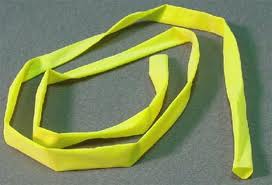 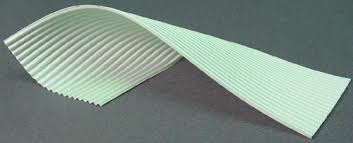 curregate
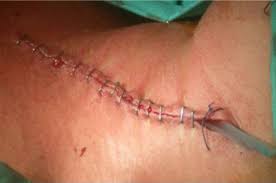 pinrose
Mechanism  of action
-- Passive  drain
Most  of  drains  depend  on gravity   siphon  phenomenon ,   
--  some  use  valve  for  one  way  direction  as  in chest  tube  use  underwater seal   because  plural cavity pressure  less  than  atmospherec pressure ,
--Active   drain 
some  operation  use redivac   drain  (continuous  –ve  pressure
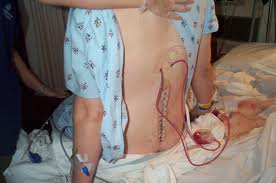 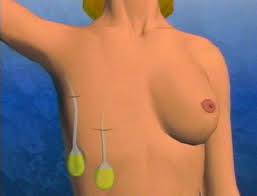 Simple  drain
Radivac drain
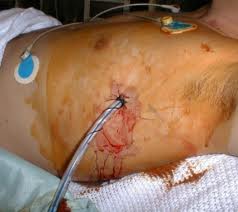 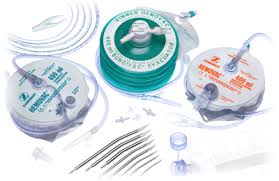 Complications and Failure of Drains
1-Infection  due  to
• Ascending bacterial invasion
• Foreign body reaction
• Poor postoperative management
2-Discomfort / Pain
• Thoracic Tubes – diameter too large
• Stiff tubing
3- Inefficient Drainage
• Exiting in non-dependent locale (passive drains)
• Kinked tube
• Obstructed
• Poor drain selection – diameter too small to remove viscous fluid
4-Incision dehiscence / hernia    Poor placement
5- Premature Removal   Accumulation of fluid
•
Removal of drain
• Generally, drains should be removed once the drainage has stopped or becomes less than 25 ml/day.
Nasogastric Tubes
Naso-gastric tube;  pases through the nostrils (sometimes through  oral cavity!)  to the stomach, to the doudenum

Indications:
-- Aspiration: to provide samples of gastric  contents for lab analysis; 
--to keep stomach free of gastric contents and air; during & post operation 
--Feeding
-- Lavage: in cases of poisoning or overdose
- Medication
-- Contrast study introduced into tube for Upper GIT
Complications of NG tube
• Epistaxis
• Erosions in the nasal cavity, and nasopharynx
• More dangerous complications include:
  -Esophageal penetration.
-Aspiration.
Foley Urethral Catheterization
Folye’s is classified according to:
-The number of lumens:
1 way  for aspiration and drain.
2 way  one for the balloon inflation and the other for drain or aspiration.
3 way  one for irrigation (infusion),one for the balloon inflation, and the third for drain
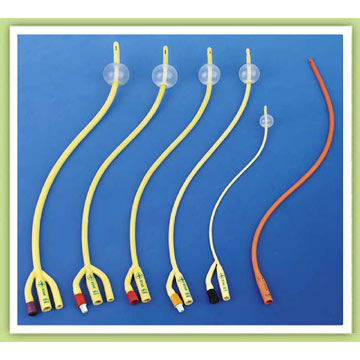 Indications
Diagnostic 
To collect uncontaminated urine specimen
	Study anatomy of the urinary tract (cystography ) 
	Urine output monitoring
	Therapeutic 
	Acute urinary retention
	Chronic obstruction causing hydronephrosis
	Intermittent bladder decompression for neurogenic bladder
	Chronically bed-ridden patients for hygiene
Contraindications
-Urethral injury                                             
-Trauma patients with blood at meatus or
Complications:
 Inability to locate the urethra.
 Vaginal catheterization.
Urethral stricture.
UTI
 Inability to deflate
Thank you